What’s New in 2017?
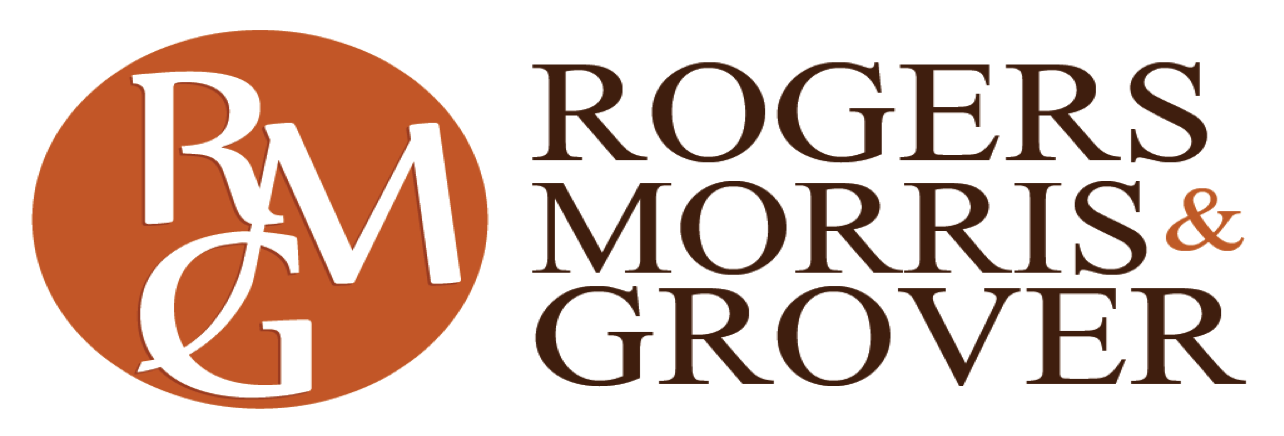 Micki Morris, Partner
(713) 960-6009
mmorris@rmgllp.com
Criminal History
Only required at “instructional facilities”
Not required if work will be completed seven days before use as an instructional facility
2017 clarifications to what constitutes “opportunity for direct contact” with students
6-foot fence separation will suffice for additions and renovations if contractor has separate restrooms and a policy prohibiting interaction with students
If work will be completed
Required contract Provisions
Statement that vendor does not boycott Israel

Must verify that vendor is not on Comptroller’s list of companies who support terrorism directly or indirectly

Choice of law for construction contracts must be Texas, venue must be project location
2015 IECC
AG has opined that it is binding on school district projects even in areas without building official (Texas Administrative Code for School Facilities requires compliance with most recent version of IECC)
Additions and alterations to existing buildings shall comply  - and be treated as new construction - without requiring unaltered portions of buildings to comply (there are exceptions in C503.1)
New heating and cooling systems, mechanical systems and equipment that are part of the alteration shall comply
Maintenance repairs treated differently than alterations – must maintain to be in compliance with version of code in effect at time of installation
Commissioning
2015 IECC clearly requires commissioning for construction phase; not clear as to design or warranty phase
Commissioning Agent must be independent from design team
May procure commissioning services as “professional services” under Texas Gov’t Code Section 2269.058
Price based procurement must clarify that you are NOT seeking A/E services, even if A/E firms respond
WHAT IS “MAINTENANCE”?
Factors to determine whether a project constitutes maintenance or construction:

One-for-one replacement (“like for like”)
Scale and complexity of the project, including the amount of time and material required to complete the job
The physical size of the object being worked on
		OSHA Letter to Raymond Knobb (11/18/2003)
[Speaker Notes: OSHA decision (08/11/1994] - Construction vs. Maintenance.[1926.32; 1910.12]) offers a great explanation of the legal difference between construction and maintenance
OHSA relies on the same definitions for maintenance vs. construction that the Department of Labor uses in determining prevailing wage compliance.

Factors:
One-for-one replacement: the replacement of one utility pole with a new, identical pole would be maintenance; however, if it were replaced with an improved pole or equipment, it would be considered construction
Scale and complexity:  
“if a steel beam in a building has deteriorated and is replaced by a new, identical beam, the project would be considered a construction repair rather than maintenance because of the replacement project’s scale and complexity.”
“if a bridge was to be stripped and re-painted, that would be considered construction work even if the repainting were done on a scheduled basis.”
“[r]eplacement of a section of limestone cladding on a building, though not necessarily a large project in terms of scale, would typically be considered construction because it is a complex task in view of the steps involved and tools and equipment needed to do the work.”]
FEMA REQUIREMENTS
Immediate disaster work (within 1 or 2 weeks) is exempt from under federal emergency exception to procurement 
For insurance proceeds only, your Board adopted emergency procurement resolution if sufficient
At present, FEMA requires that you must competitively procure vendors or utilize cooperative vendors for ”non-emergency” work (post immediate disaster)
Cost-plus (or CM-at-Risk) contracts are not allowed
Cooperative vendors are allowed, but beware of exceeding legal use of JOC vendors for rehabilitation work
IF A/Es are receiving $150,000 or more in fees, they must be selected by RFQ process
WHAT IS “LIKE FOR LIKE”?
“Like for like” is not the sole factor of the test.  Once you determine that a replacement will be:

equal in grade, quality and capacity
without the addition of any new or upgraded components,  appurtenances, features or functions

Do not forget to also consider:

The scale and complexity of the project, including the amount of time and material required to complete the job (i.e. HVAC equipment replacements)
The physical size of the object being worked on (i.e., entire roof replacements, turf replacements would not likely be maintenance)
Contractual Protections
Do not sign any restoration contracts without requiring that vendors provide set unit prices or rates for labor and materials, as well as for equipment use or rental.

Vendors should be required to give a not-to-exceed or guaranteed maximum price once the damage is assessed and scope is determined.

Include contractual provisions requiring vendors to submit itemized invoices for materials and equipment/rentals, as well as provide payroll and timesheet backup for workers.

Strike arbitration clauses, and ensure that choice of law and venue provisions are local.

Districts should also be aware of scams from companies offering to handle claims in exchange for a portion of insurance or FEMA proceeds.
Public Works, Clean-up,  and Bonding
Payment bonds are required for public works projects that exceed $25,000 in value.
Performance bonds are required for projects that exceed $100,000 in value.
Clean-up work (which includes dehumidifying, dewatering, debris removal, and removal of wet materials) is not a public works project and does not require bonding.
But, building and restoration work are public works that require bonding. 
This distinction rests in a gray area that requires the exercise of judgment based upon the size and scope of work involved.
Preserving Entitlement to FEMA Reimbursement
School districts are eligible to receive public assistance reimbursement from FEMA for eligible disaster recovery expenses.
Public Assistance Program & Policy Guide FP 104-009-2/April 2017 is FEMA’s comprehensive guidance document.
Keys to successfully obtaining reimbursement are monitoring and documentation.
Reimbursements are subject to subsequent audit.
THE FOREGOING PRESENTATION WAS CREATED BY ROGERS, MORRIS & GROVER, LLP. THIS PRESENTATION IS INTENDED TO BE USED SOLELY FOR GENERAL INFORMATION PURPOSES AND IS NOT TO BE REGARDED AS LEGAL ADVICE.  IF SPECIFIC LEGAL ADVICE IS SOUGHT, PLEASE CONSULT AN ATTORNEY.
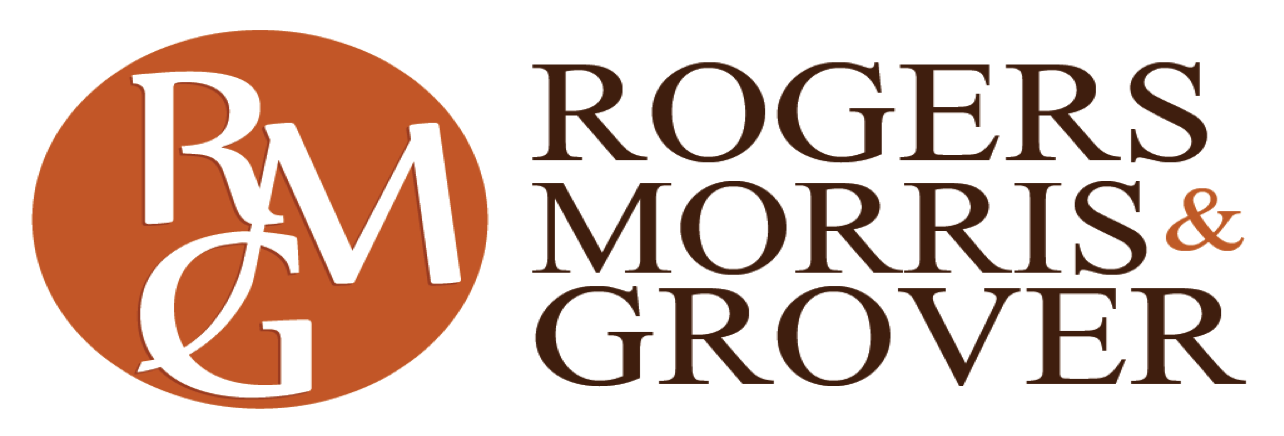 5718 Westheimer, Suite 1200
Houston, Texas 77057
Telephone: 713.960.6000
Facsimile: 713.960.6025